Memory-Sample Lower Bounds for LWE
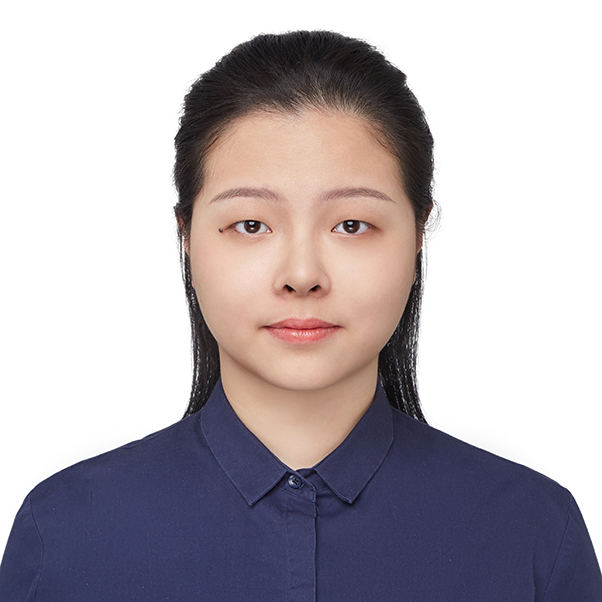 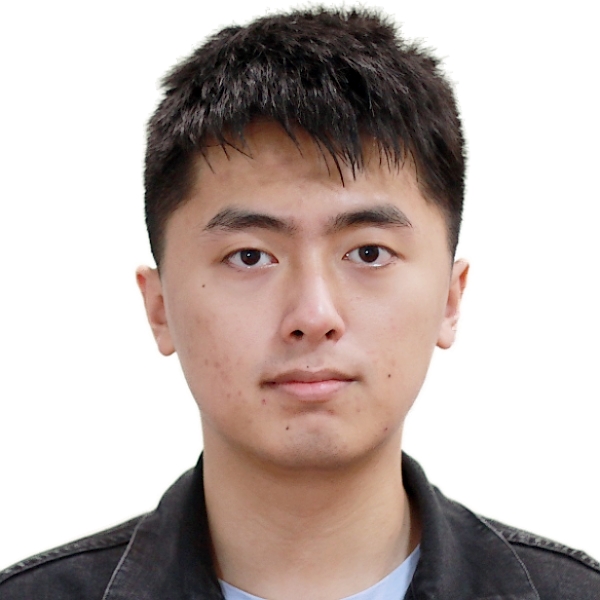 Mingqi Lu1
Junzhao Yang2
Tsinghua University
CRYPTO 2024
August, 2024
Learning in a Stream
Memory-Sample Trade-off
Motivation
Can we get a similar information-theoretic lower bound for LWE?
n
+
x
e
n
A
T
Learning with Error (LWE)
n
+
x
e
n
A
T
Our Results
Technical Overview
The Extractor Property
Our Characterization: q-balanced
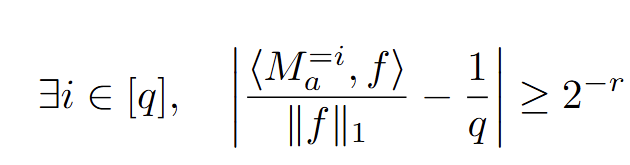 Direction #1: Computation Model
Unbounded computational power & Limited memory!
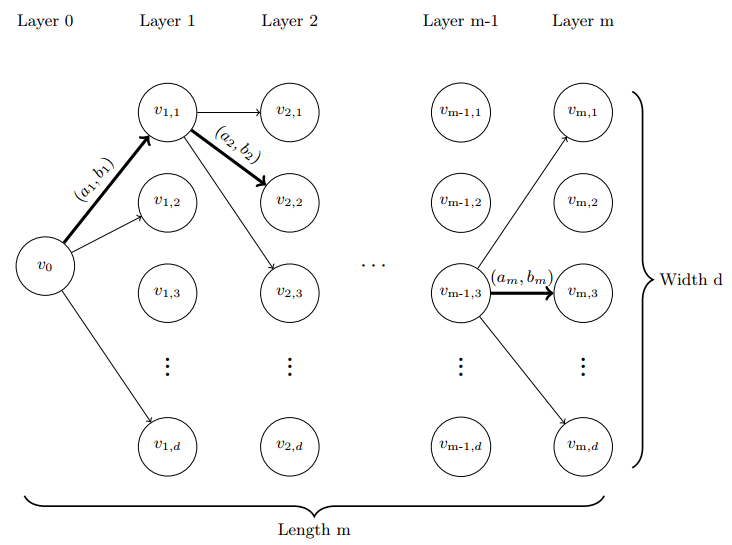 Direction #1: Proof Sketch
Direction #2: LWE is q-balanced
Discussions on the Noisy Case
Thanks for listening!
Questions are welcomed.